Indikatori i najčešči oblici  korupcije  u javnim nabavkama
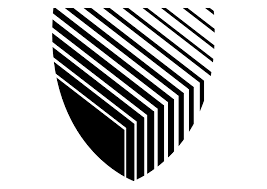 SPECIJALNO JAVNO TUŽILAŠTVO MAKEDONIJA 
JAVNI TUŽILAC LILE STEFANOVA
UVOD
Ako se ima u vidu činjenica da se veliki procenat budžeta jedne države koristi za nabavke roba, radova i usluga, neminovno je da tema javnih nabavki privlači pažnju zajednice. Vršenjem nabavki država direktno učestvuje na tržištu i njeno ponašanje u velikoj meri utiče na sveukupne ekonomske tokove. U većem broju zemalja članica EU, visina vrednosti javnih nabavki se ocenjuje između 10 i 15 procenata odsto bruto domaćeg proizvoda i oko 25 do 30 odsto ukupne potrošnje. Vlada Sjedinjenih Američkih Država je najveći nabavljač u svetu i oko 25 odsto BDP-a otpada na javne nabavke.
Zakon o javnim nabavkama
Prvi Zakon o javnim nabavkama  u RM donet je 1998. godine koji je zatim menjan više puta. Potpuno novi koncept Zakona o javnim nabavkama donet je 2007. godine, sa kojim je započeo i  proces unificranja unutrašnjeg prava sa pravom EU u delu javnih nabavki.

     U članu 2. navedeno je da se ovim zakonom posebno obezbeđuje

konkurencija između ekonomskih operatora,
jednaki tretman i nediskriminacija ekonomskih operatora,
transparentnost i integritet u procesu dodeljivanja ugovora o javnim nabavkama i
racionalno i efikasno iskorišćavanje sredstava u postupcima dodeljivanja ugovora o javnoj nabavci.
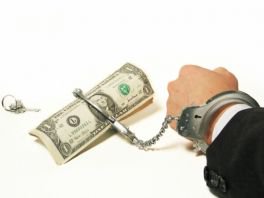 Kazneno pravna zaštita
Javne nabavke su prvi put postale deo makedonskog kaznenog prava 2004. godine proširenjem inkriminacije krivičnog dela iz čl. 353. KZ-a, pri čemu je ozbiljno bila zaoštrena kaznena politika ako je delo učinjeno pri javnim nabavkama učinilac ovog krivičnog dela biće kažnjen kaznom od najmanje 4 godine zatvora. 

2009. godine u Krivičnom zakoniku uvеdena je posebna inkriminacije iz čl. 275-v. “Zloupotreba postupka javnog poziva, dodela ugovora o javnoj nabavci ili javno-privatno partnerstvo.”

Sa izmenama ZJN-a od 2013. i 2014. godine isti je prerastao u vankrivični propis u kojem je ugrađeno 19 kaznenih odredbi.
Indikatori korupcije
Nabavka nepotrebnih dobara, radova, usluga
Namerno određivanje nerealne procenjene vrednosti 
Nedozvoljeno „usitnjavanje” nabavki kako bi se primenjivao postupak javne nabavke male vrednosti 
Formiranje predmeta nabavke tako da može daga realizuje samo određeni ponuđač 
Česta i neopravdana primena izuzetaka 
Česta primena pregovaračkog postupka sa određenim ponuđačem 
Česta i neopravdana primena pregovaračkog postupka „po hitnosti
Česta i neopravdana primena pregovaračkog postupka zbog dodatnih nabavki 
Neregularnosti u vezi sa planom nabavki 
Sukob interesa 
Nejasna i kontradiktorna sadržina konkursne dokumentacije
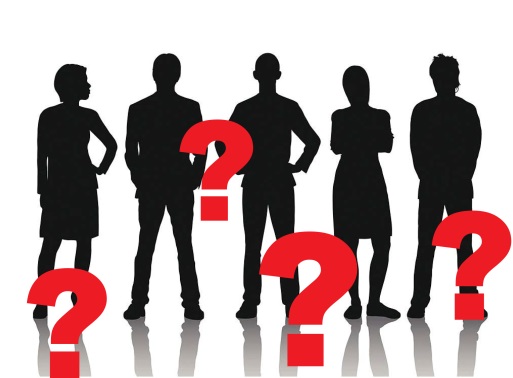 Prioriteti u istrazi
Javni tužilac mora da odredi prioritete u svojoj istrazi, da napravi plan po kojem će voditi istragu da bi mogao da pribavi kvalitetne dokaze
Prevarne šeme u javnim nabavkama uključuju veliki opseg nelegalnih aktivnosti. Te aktivnosti variraju od nameštanja javnih nabavki u postupku dodele javne nabavke do lažnog fakturisanja u fazi izvršenja ugovora. Prevare u javnim nabavkama je teško otkriti, slučajevi se retko prijavljuju i često je teško oceniti veličinu problema. Kada je problem otkriven, dolazi do istrage i eventualnog suđenja a šteta se često ne nadoknadi.
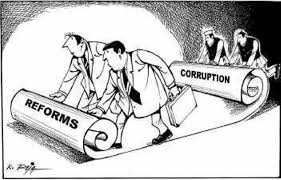 Rano uključenje u istrazi što je neophodno radi prvenstveno ličnog uvida i saznanja tužilaca o predmetu, i prikupljanje dokaza na zakonom predviđen način
Da bi se otkrilo i dokazalo postojanje ovih krivičnih djela potrebno je znanje, sposobnost i angažovanost kako tužilaca tako i ovlašćenih službenih lica
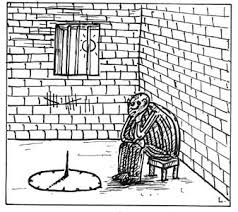 Tužilačke vještine u procesu dokazivanja
Javno tužilaštvo je definisano kao javni autoritet koji u ime države i u ime javnog i nacionalnog interesa, obezbeđuje pravilnu primenu prava u slučaju kršenja pravnog poretka koje znači izvršenje krivičnog dela za koje je predviđena sankcija

Dobro proučavanje predmeta je prva i osnovna stvar koju treba da preduzme javni tužilac. Vrlo često javnom tužiocu policija ili ponuđač koji je izgubio javnu nabavku dostavljaju vrlo šture informacije
Rezultati tužilaca u očima javnosti
Javnost u Republici Makedoniji već duže vremena nije zadovoljna radom javnih tužilaca i sudova u postupcima koje vode za učinioce koruptivnih radnji pri javnim nabavkama. Još više javnost i nevladine organizacije iskazuju nezadovoljstvo u pogledu uspešnosti otkrivanja učinilaca krivičnih dela u postupcima javnih nabavki.
,,TRAEKTORIJA,,
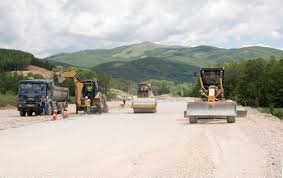 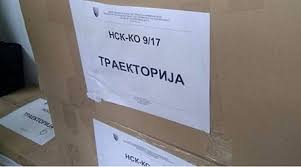 OPTUŽENIPredsednik Vlade Zamenik predsednika Vlade                            
Ministar saobraćaja i veza                                 
Direktor Javnog preduzeća za državne puteve RM           krivična dela za koja su optuženi:   Primanje nagrade za protivzakonski uticaj- čl.359- st. 2. KZ-a
  Zloupotreba službenog položaja i ovlašćenja – čl. 353. st. 5. i čl. 22. KZ-a
UVOD
Povod za započinjanje krivičnog postupka u predmetu oformljenom protiv četvorice visokih funkcionera u bivšoj Vladi Republike Makedonije bio je sadržaj javno objavljenih ali i neobjavljenih telefonskih razgovora i SMS poruka iz kojih proizlazi da su pri izboru kompanije koja danas gradi dva autoputeva bili povređeni zakonski propisi koji regulišu način obavljanja javnih nabavki. U jednom javno objavljenom razgovoru čuli smo da u mesecu maju 2013. ministar finansija prenosi ministarki policije – da tadašnji zamenik predsednika Vlade zadužen za ekonomska pitanja i tadašnji ministar saobraćaja i veza treba da urade nešto nezakonito, da potpišu ugovor sa kineskom kompanijom koja će da gradi puteve bez tendera.
PRAVNA REGULATIVA - isključci
član  9  -Zakon o javnim nabavkama

 Ovaj zakon se ne primenjuje na:
ugovore o javnoj nabavci za koje su obezbeđena sredstva iz međunarodnih organizacija (donatori i zajmodavci) ili trećih zemalja, ako su sa njihove strane propisani posebni uslovi za dodeljivanje ugovora o javnoj nabavci;
U konkretnom slučaju pri izboru kompanije uopšte nije mogao da se primeni isključak regulisan članom 9. Zakona o javnim nabavkama jer u čl. 4. i čl. 5. ugovora o ekonomsko tehničkoj saradnji takvi posebno propisani uslovi ne postoje.
 
 Značajno za ovaj slučaj je da se spomene da je kineska Eksim banka koja je određena od kineske vlade da plasira kredite makedonskoj vladi dostavila dopis u kojem traži da izvođač bude kineska kompanija, ali se ovim dopisom ne traži da izvođač bude konkretna firma i ne ulazi se u način na koji će ta firma biti izabrana.
Zaobilaženje primene Zakona o javnim nabavkama
Optuženi su bili svesni da nemaju zakonskih osnova da počnu pregovore a još manje da izvrše izbor izvođača radova pa su ipak u mesecu februaru 2013. godine bili “započeti“ pregovori sa kineskom kompanijom Sinohidro za koju se iz telefonskih razgovora čulo da je bila obećana provizija od “5% od celog“ ako bude izabrana, u kojim pregovorima iz snimljenih razgovora je očigledno da su se rešavala samo tehnička pitanja i da se uopšte nije razgovaralo o ceni.
Dana 22.02.2013. godine u netransparetnom i nekonkurentnom postupku zamenik predsednika Vlade zadužen za ekonomska pitanja i ministar saobraćaja i veza su za obe autoputne deonice prihvatili ponude kompanije Sinohidro. Ponude po kojima su završili pregovore 22.02.2013. godine u elektronskoj evidenciji JP DP-a bile su zavedene kasnije kao da su primljene 27.02.2013. godine. 
       Ugovore o izgradnji dve autoputne deonice u mesecu maju 2013. godine, na zahtev optuženog predsednika Vlade, potpisali su optuženi zamenik predsednika Vlade, ministar saobraćaja i veza i direktor javnog preduzeća za državne puteve kao usklađene ugovore bez sprovedenog postupka javne nabavke.
“Želelli bi da iskoristimo ovu priliku da Vas informišemo da po zakonima i propisima Republike Makedonije, nema zakonskog osnova za potpisivanje Trgovačkog ugovora sa izvođačem pre nego što se donesu posebni zakoni od strane Parlamenta Republike Makedonije. ……..Dok se ne usvoje posebni zakoni o izgradnji i finansiranju projekata za puteve, važi Zakon o javnim nabavkama.
SKRIVENA PONUDA
Ono što ne bi saznali ukoliko nije bilo snimljenih razgovora  je činjenica da je kompanija C.W.E. za autoput K.-O. dana 28.2.2013. godine dostavila dodatnu ponudu sa nižom cenom od kompanije Sinohidro za iznos od  4.800.000 evra.  U razgovoru koji optuženi ministar saobraćaja i veza vodi sa jednim od svedoka stoji: „Druga stvar, neko je ovima iz C.W.E. rekao o Sinou, izgleda o ponudi i sada su dali sve isto sa malo nižom ponudom, ne znam šta da radimo, ....“
Iz dokaza pribavljenih u istrazi utvrdilo se da je optuženi tadašnji premijer Vlade RM motivisan sa „5% od celog“ iskoristio svoj realni uticaj i službeni položaj i zatražio od optuženog zamenika predsednika Vlade i ministra saobraćaja i veza, da se izbor firme koja će graditi autoputne deonice izvrši u četiri oka bez sprovođenja postupka javne nabavke što su isti i učinili
Ukupna šteta iz obe autoputne deonice
Nakon što je izglasan Zakon o realizaciji infrastrukturnih projekata za izgradnju dve putne deonice optuženi zaokružili su svoje radnje ponovo potpisujući ugovore o izgradnji autoputeva i za kompaniju Sinohidro pribavili su imovinsku korist u iznosu od najmanje 155.117.256 evra za koji iznos su naneli štetu Budžetu Republike Makedonije. 

Iznos od najmanje 155.117.256 evra je utvrđen izvršenim veštačenjem i predstavlja razliku između cene koju plaćamo kineskoj kompaniji. za obe autoputne deonice i cene za isti posao koju kompanija Sinohidro . plaća podizvođačima koji faktički GRADE obe autoputne deonice .
TENDERI
Primer fiktivnog objavljivanja oglasa
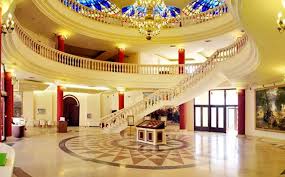 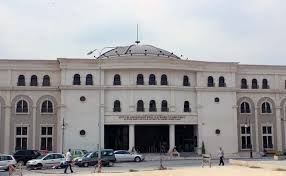 Tokom 2011. godine u Skoplju, prvooptužena kao ministar kulture i još 2  službena lica drugooptužena. kao član komisije za javne nabavke i trećeoptužena kao predsednik komisije za javne nabavke, iskorišćavanjem svojih službenih položaja i ovlašćenja, pri vršenju javnih nabavki, kao suizvršioci pribavile su za jedan ekonomski operator. korist koja se sastoji iz nezakonskih povlastica – favorizovanja za izvođenje završnih građevinskih i građevinsko-zanatskih radova na objektu Muzej makedonske borbe za državnost i samostalnost -  “”,
pre nego što je objavljen oglas za dodeljivanje ugovora o javnoj nabavci i pre nego što se sproveo postupak, suprotno principima koji obezbeđuju zakonitost javnih nabavki iz čl. 2. Zakona o javnim nabavkama i suprotno čl. 28. Zakona o javnim nabavkama, pre nego što je doneta odluka o potrebi za javnom nabavkom, prvooptužena kroz razgovore sa svedokom  ii koji je bio generalni direktor preduzeča., rekla mu je  da nastavi sa radom na objektu gde su tekuće izvodili građevinske radove po prethodno sklopljenom  ugovoru za izgradnju muzejskog kompleksa, da izvedu sve radove koji su proizlazili dodatno i koji nisu bili obuhvaćeni u ugovoru o javnoj nabavci i aneksima istog i da se nije čekalo dvadesetak dana za sprovođenje nove javne nabavke  i da je prvooptužena već dogovorila preko drugooptužene da komisija za javne nabavke nakon što se objavi oglas dodeli ugovor sa preduyeče svedoka.
zatim dana 20.06.2011. nakon što je objavljen oglas za dodeljivanje javne nabavke zbog uslova koji su bili dati u ogalsu i tenderskoj dokumentaciji samo ovo  preduyeče učestvovao u postupku kao jedinstveni ponuđač u postupku javne nabavke i iako su svi optuženi znali da isto već izvodi radove na objektu koji su navedeni u oglasu za dodeljivanje javne nabavke ipak su druga i treće optužena kao članovi komisije za javne nabavke sastavile i potpisale izveštaj o sprovedenom postupku da je najpovoljniji ponuđač GTD B. Š. AD Š., pa je od prvooptužene doneto rešenje o izboru najpovoljnije ponude, i 05.08.2011. godine je sklopljen ugovor o javnoj nabavci koja več uveliko je bila  završena.
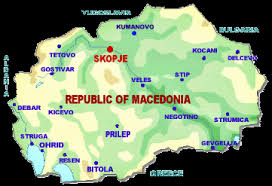 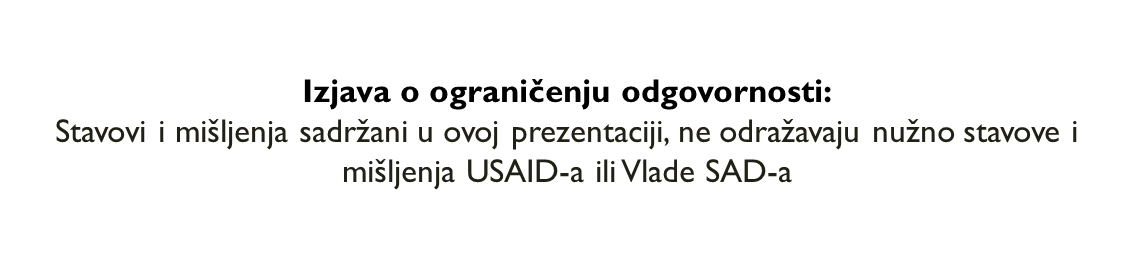